Robot Calibration
Geometric robot parameters have values different form nominal ones
because of:
Machining errors;
Assembling errors;
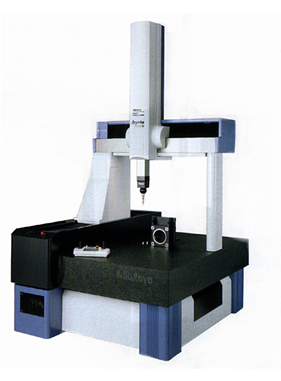 To correct them it is necessary to have an accurate measuring machine:
vision based;
 mechanical;
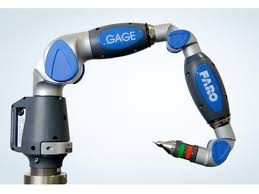 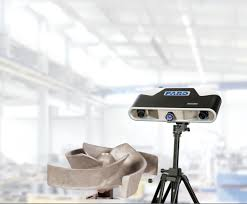 Errors: accuracy and repetibility
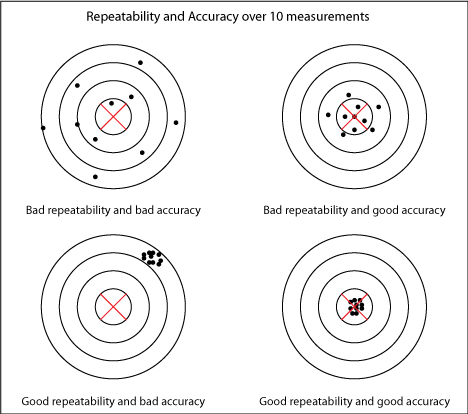 Calibration can improve accuracy, not repeatibility
2 DoF example
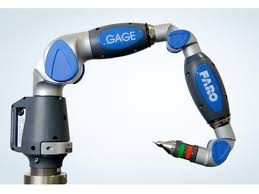 Error = Misured pose – nominal pose
q2
Let’s assume that the lengths of the links are affected 
by errors Δl1 and Δl2
q1
In matrix form
unknowns
Nominal pose (Pn)
A
Measured pose (Pm)
Results of calibration
In case we have more measured points (n points)
⁞
This solution minimizes the error
Let’s assume an error on the encoder
Since the relationship between measured pose and unknowns parameters 
is not linear, it is necessary to linearize
where
For each pose we can write
where
Combining all the poses
Calibration of The Denavit-Hartenberg parameters
Consider the direct kinematics equation in which he pose can be rewritten by emphasizing the dependence of the operational space variables on the fixed DH parameters
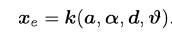 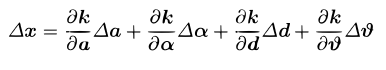 Linearization
Measured pose – nominal pose
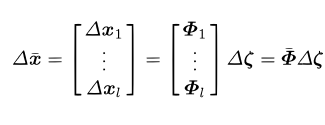 Combining all the pose
All the D-H parameters
Solution
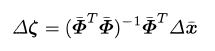 Robot-Base Calibration
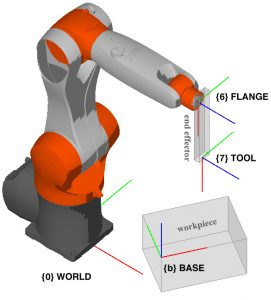 The robot is calibrated
The equation that we can write is
If we consider more points it is possible to solve the problem
Exercise: calirbation of a 2DoF robot, introducing a random error
x,y
q2
l
q1